NAME : AFAQ AHMAD SHAH
IDE :15715
SECTION: BS(SE) , A
OBJECT ORIENTED PROGRAM
INSTRUCTOR: M.AYUB KHAN
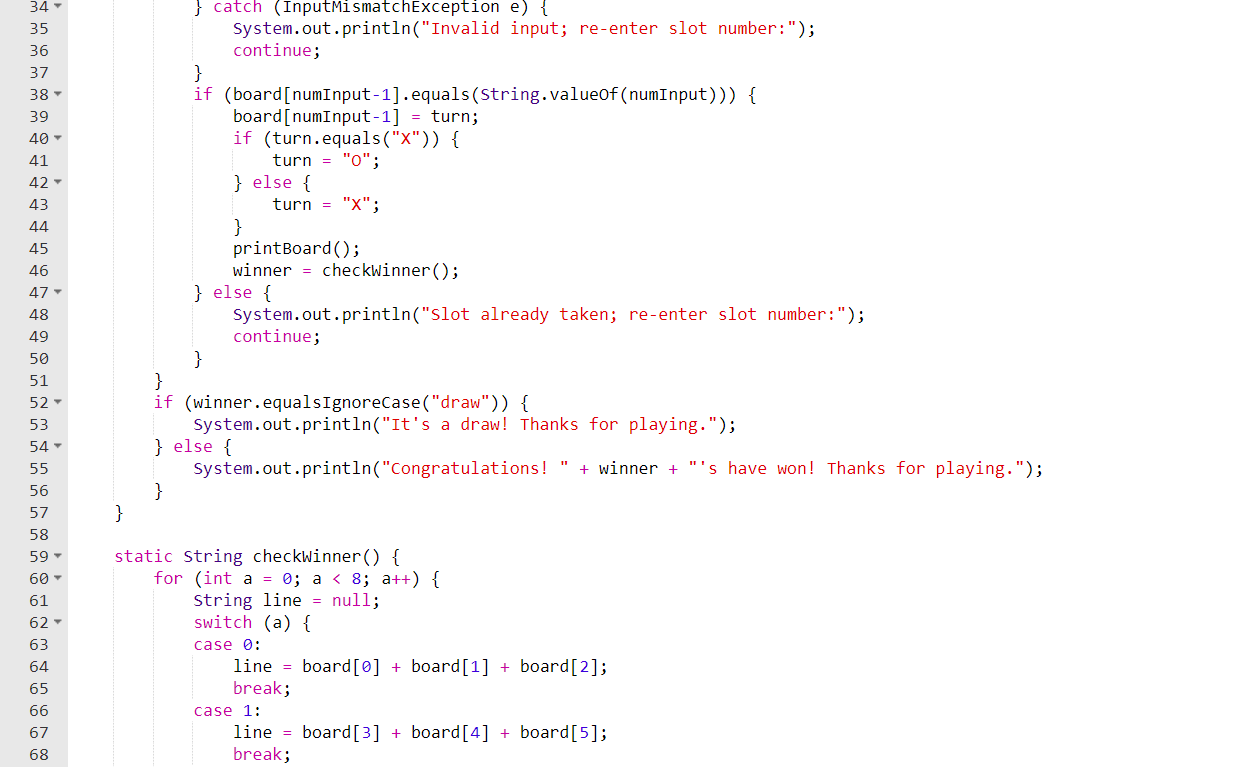 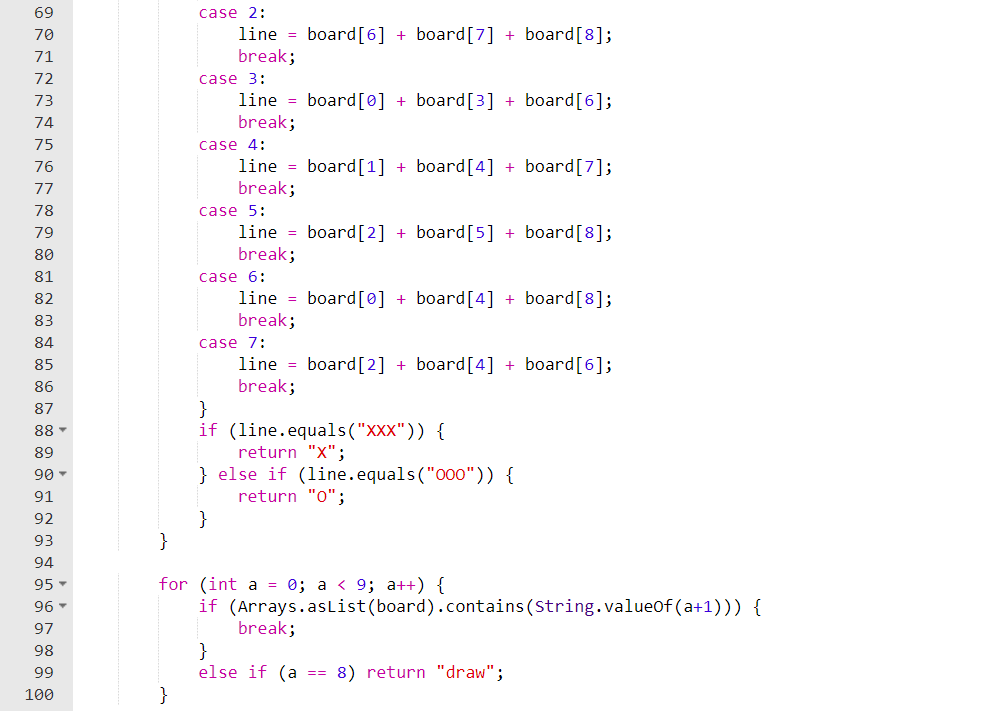 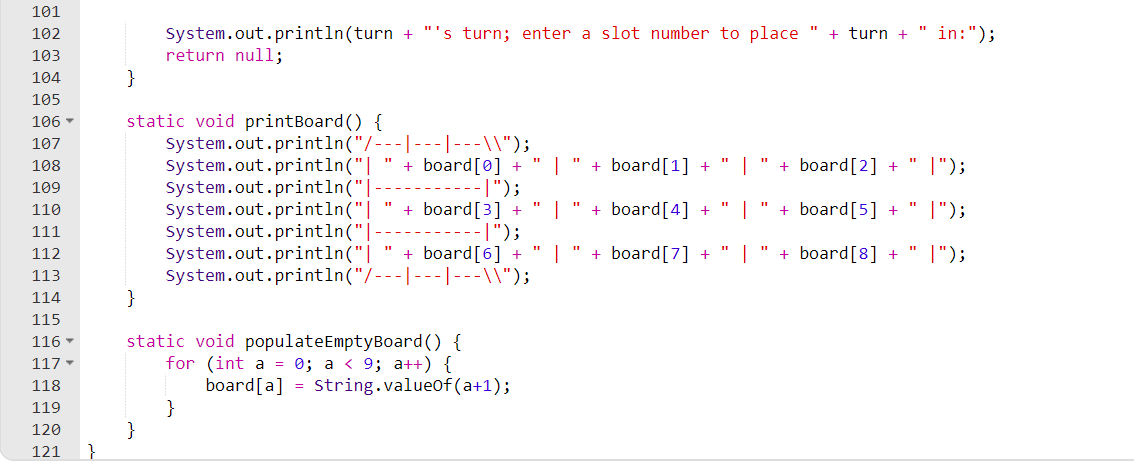 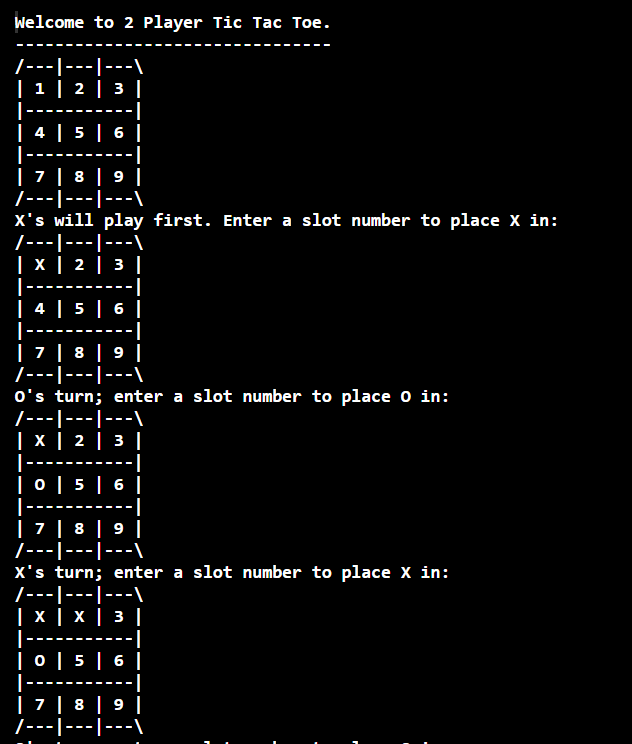 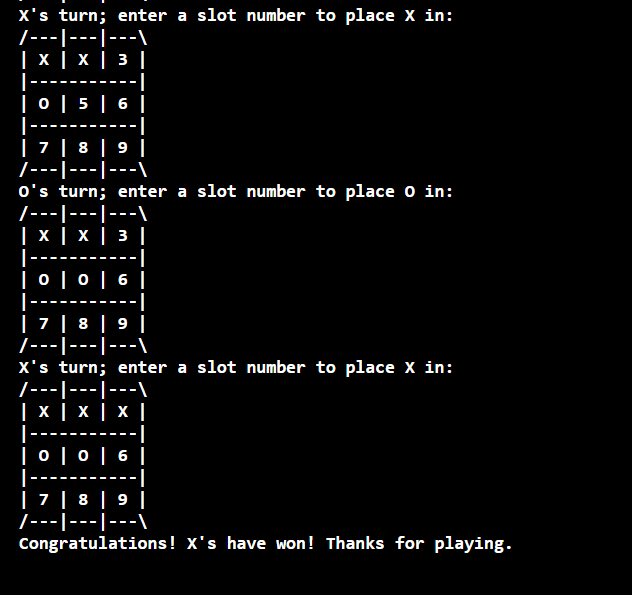